Von der Bilanz auf Kontenund wieder zurück
1 HLW 2015_16
Schlussbilanz 31.12.15, Eröffnung der Konten 1.1.16
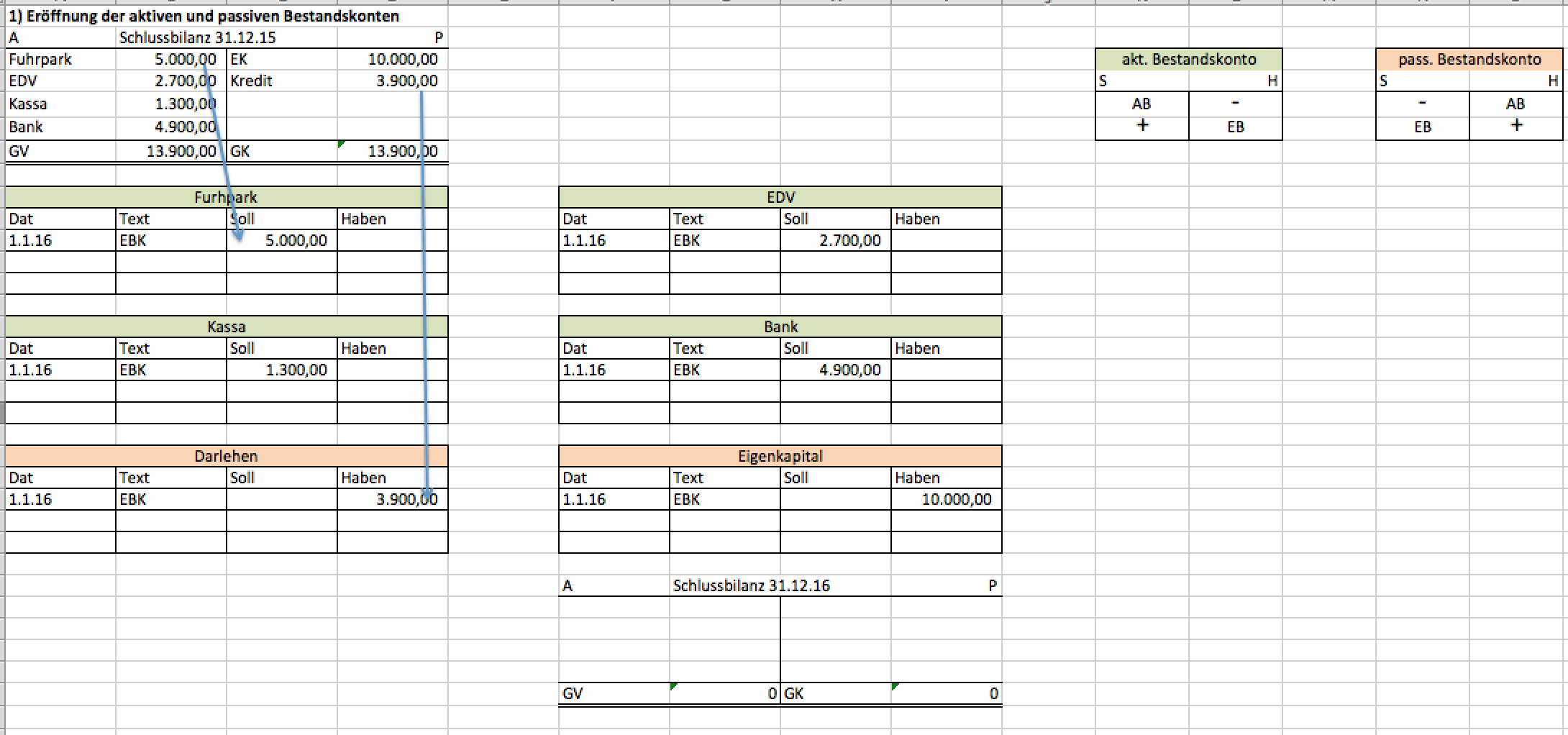 Geschäftsfälle: Buchungssätze erstellen 1.1.-31.12.16
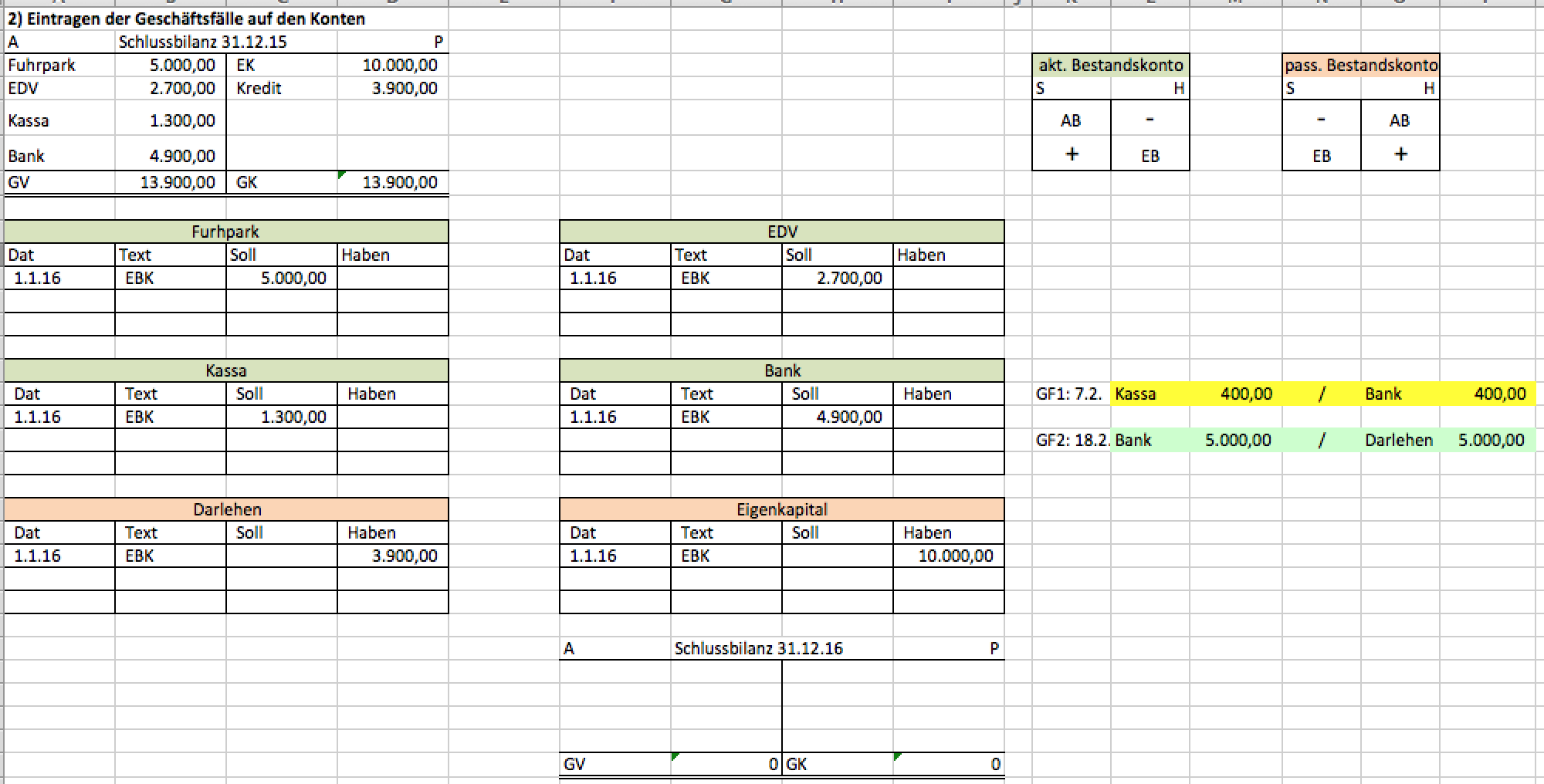 Eintragen der Geschäftsfälle auf den Konten 31.12.16
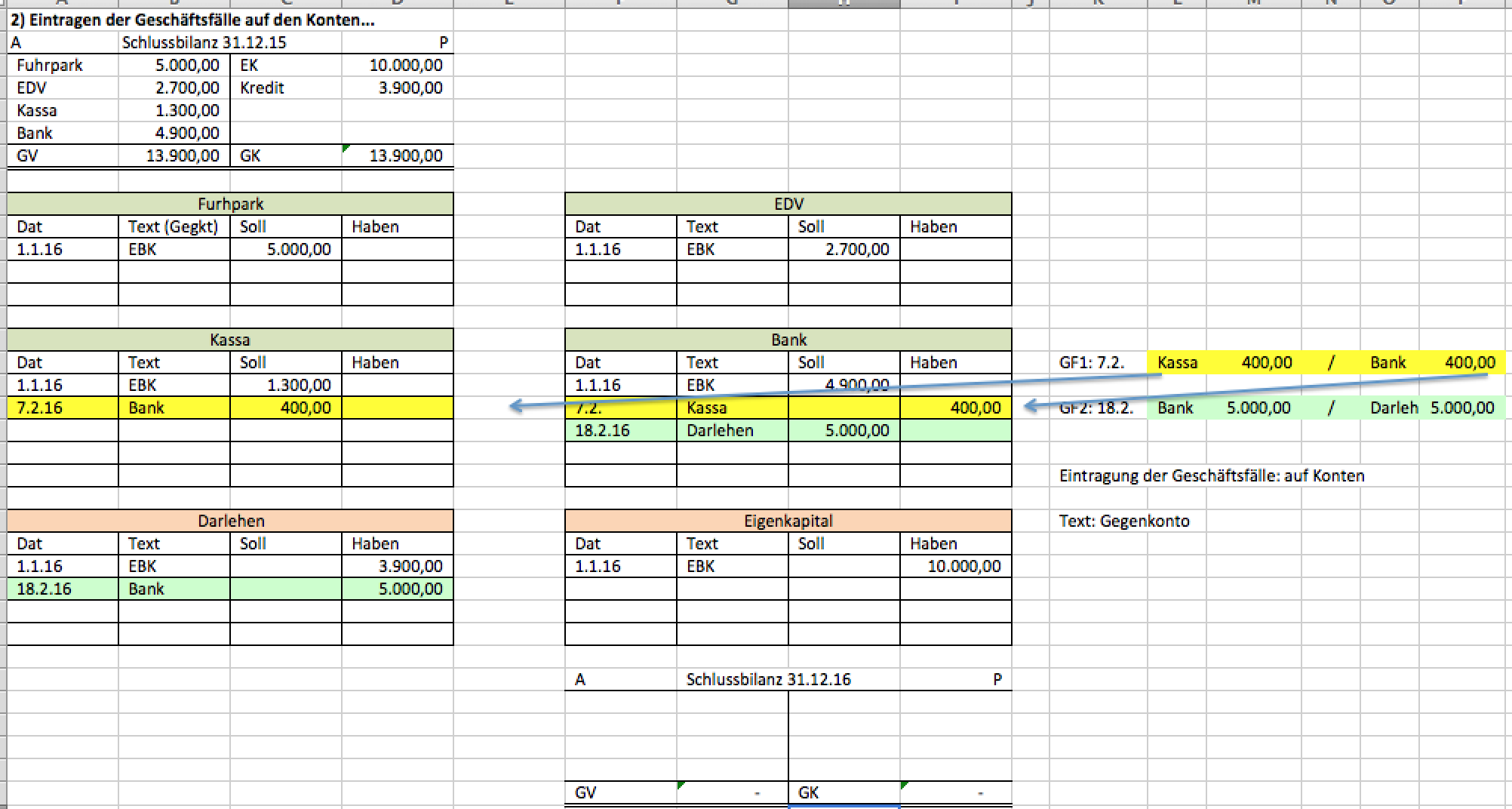 Abschluss der Bestandskonten in die SBK 31.12.16 (Schlussbilanz-Konto)
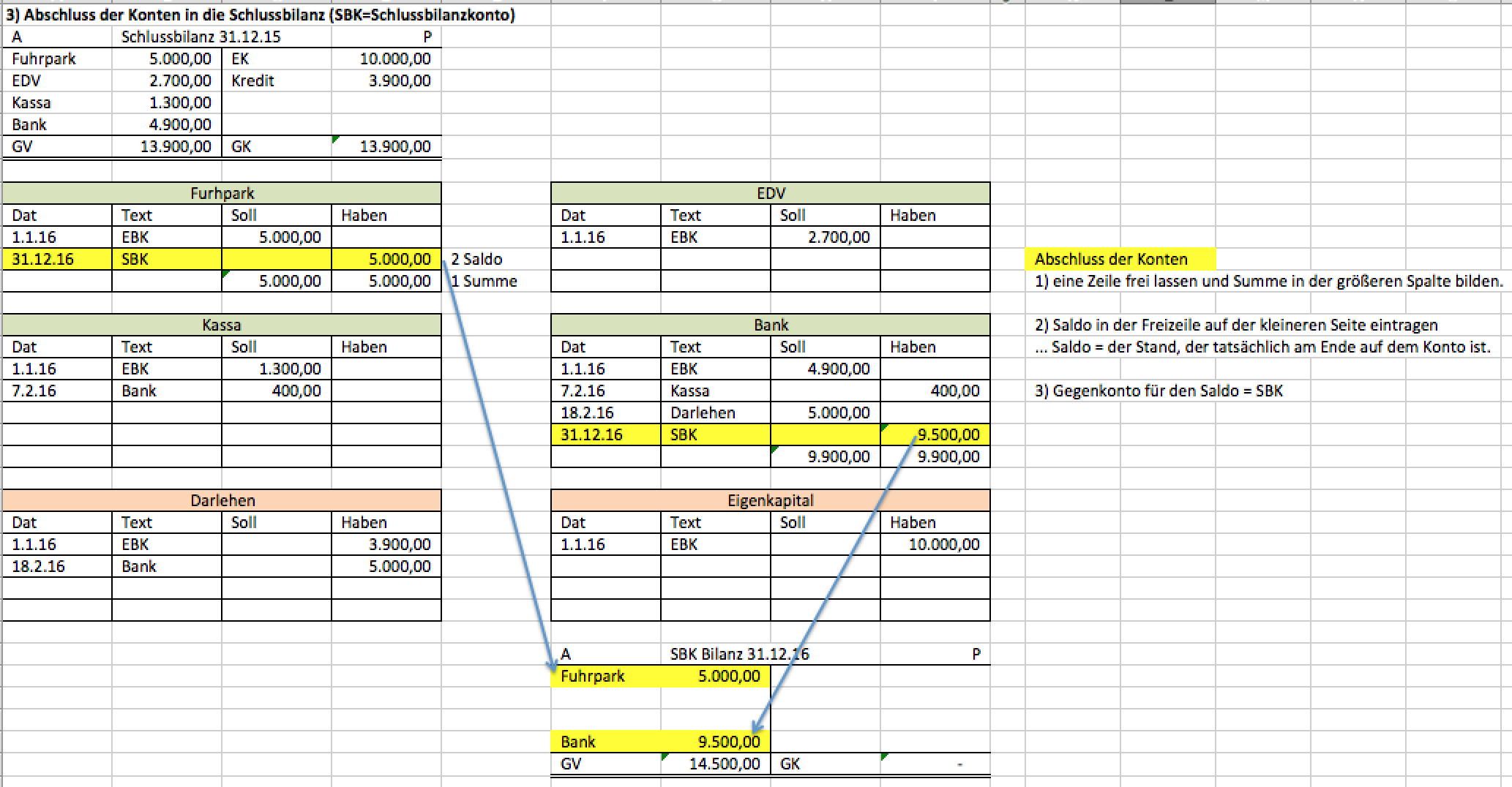 Fertigstellung der Schlussbilanz 31.12.16
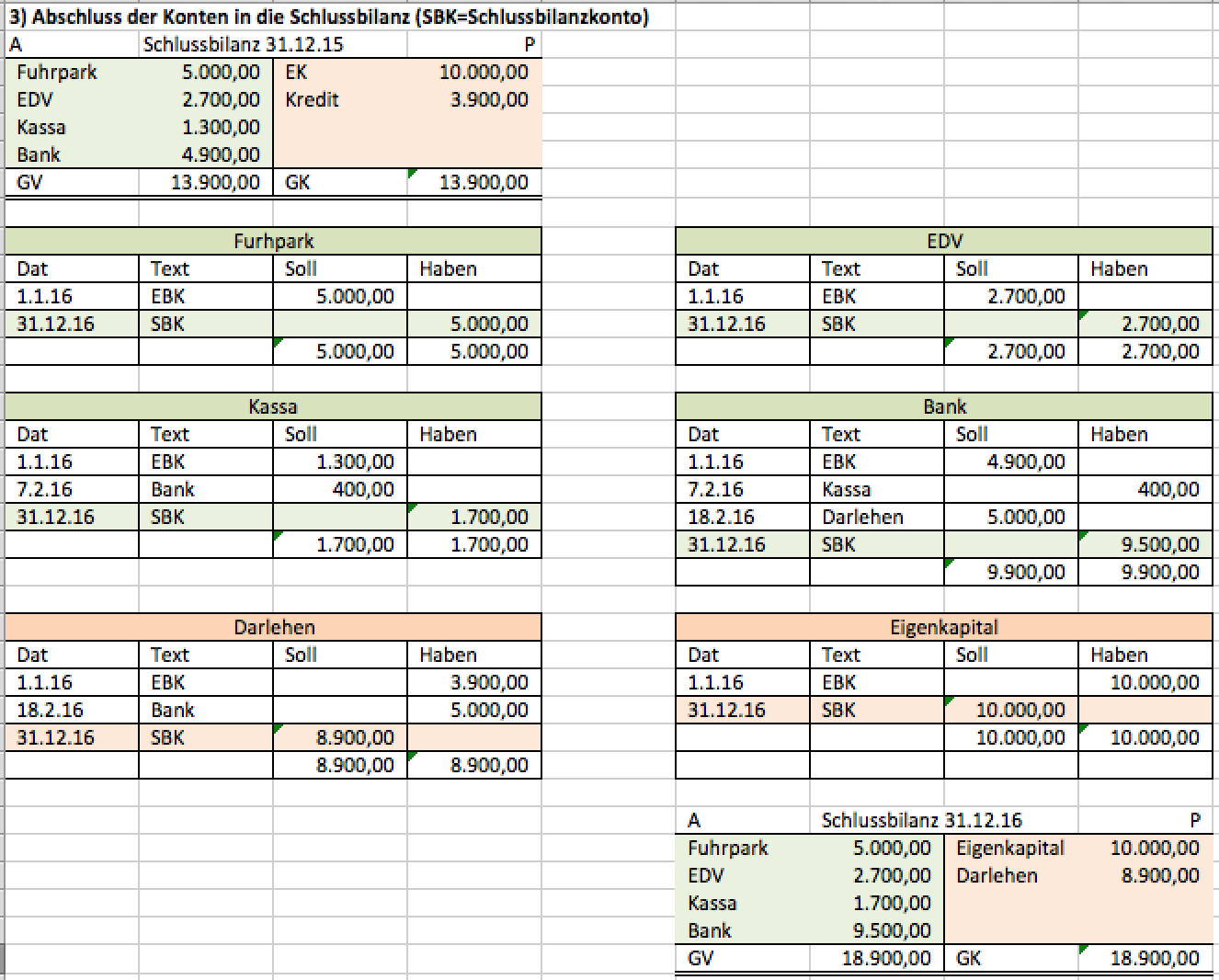 3) Abschluss der Konten
1) Schlussbilanz 31.12.15, Konteneröffnung 1.1.
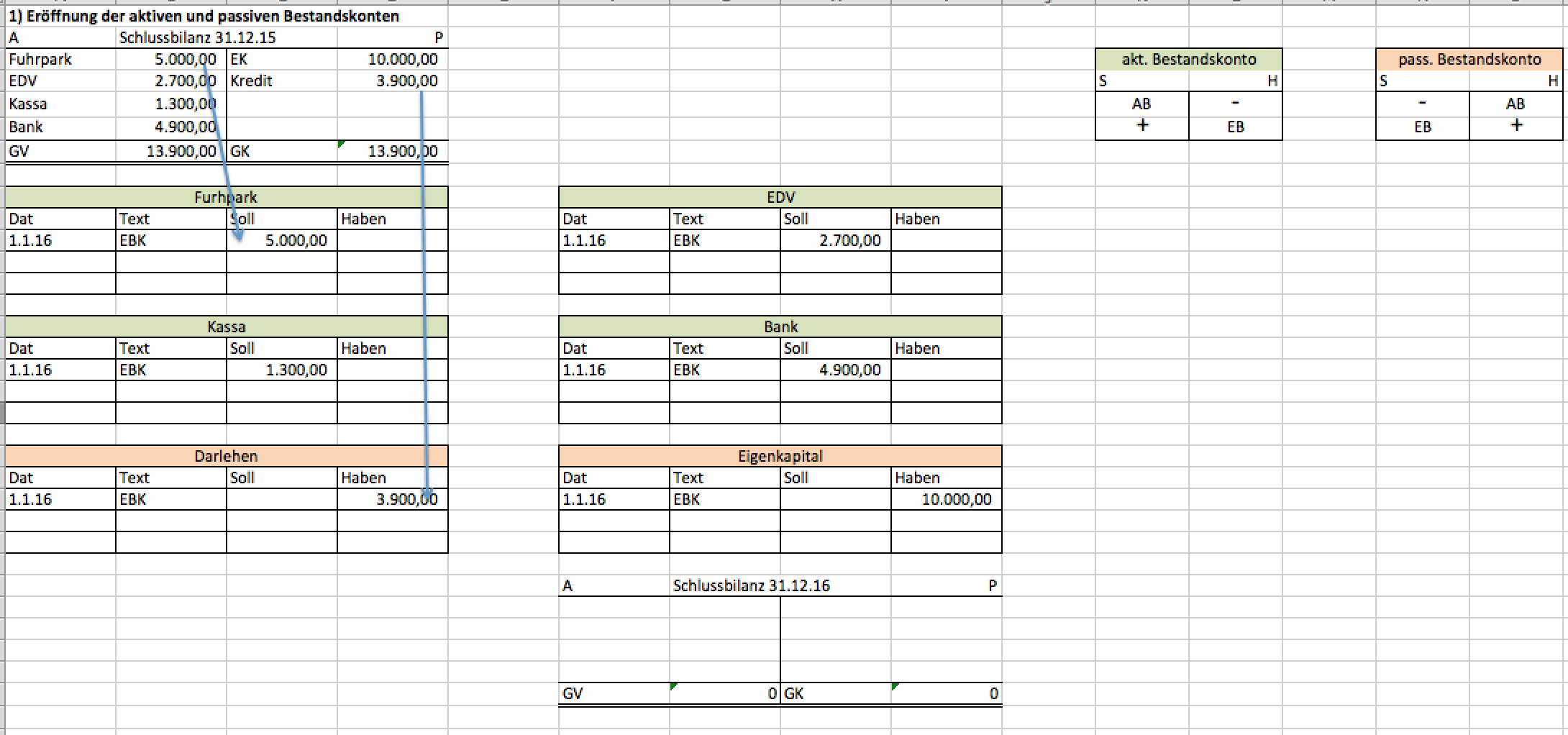 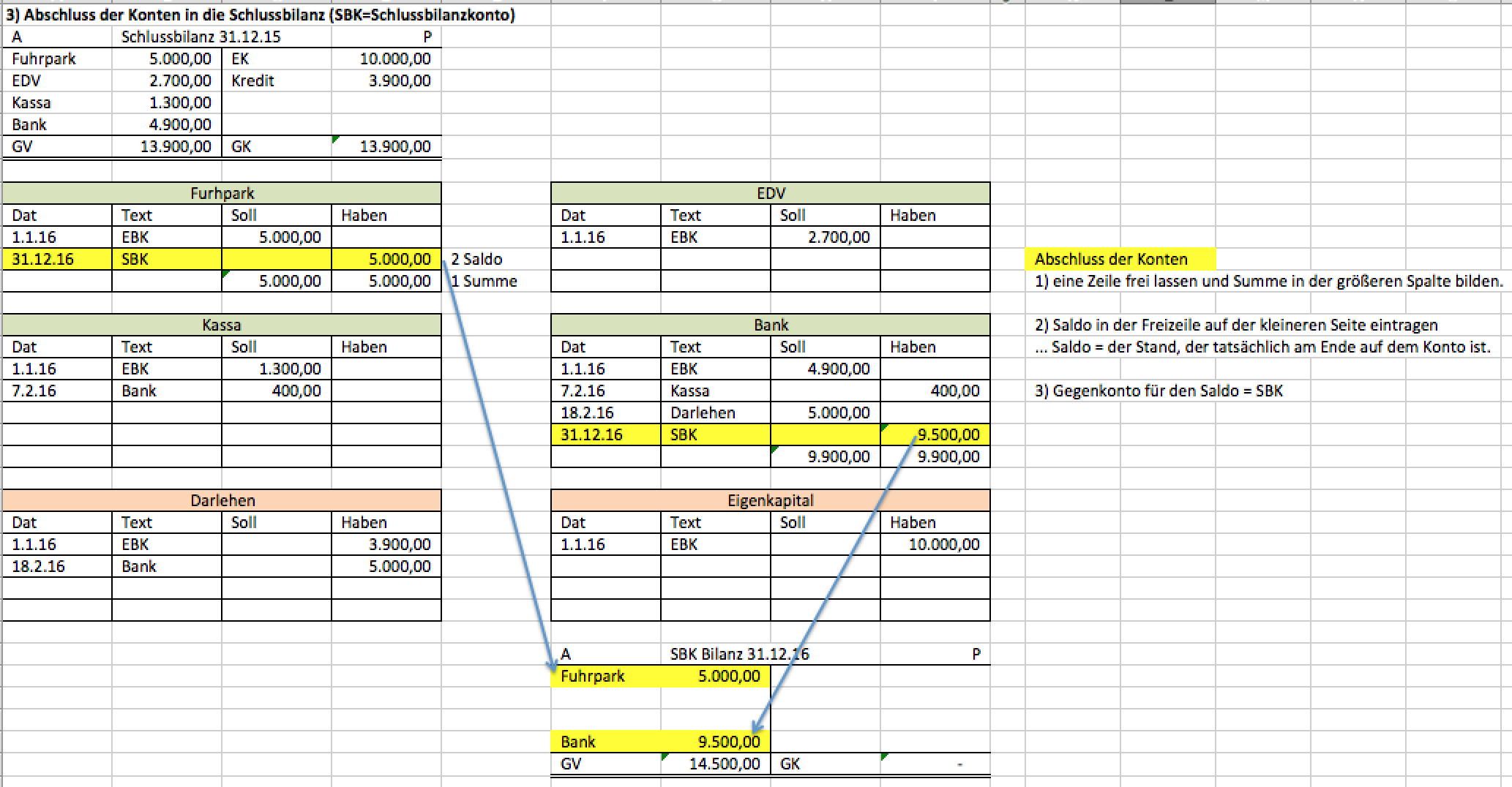 4) Fertigstellung der Schlussbilanz
2) Eintragen der Geschäftsfälle.
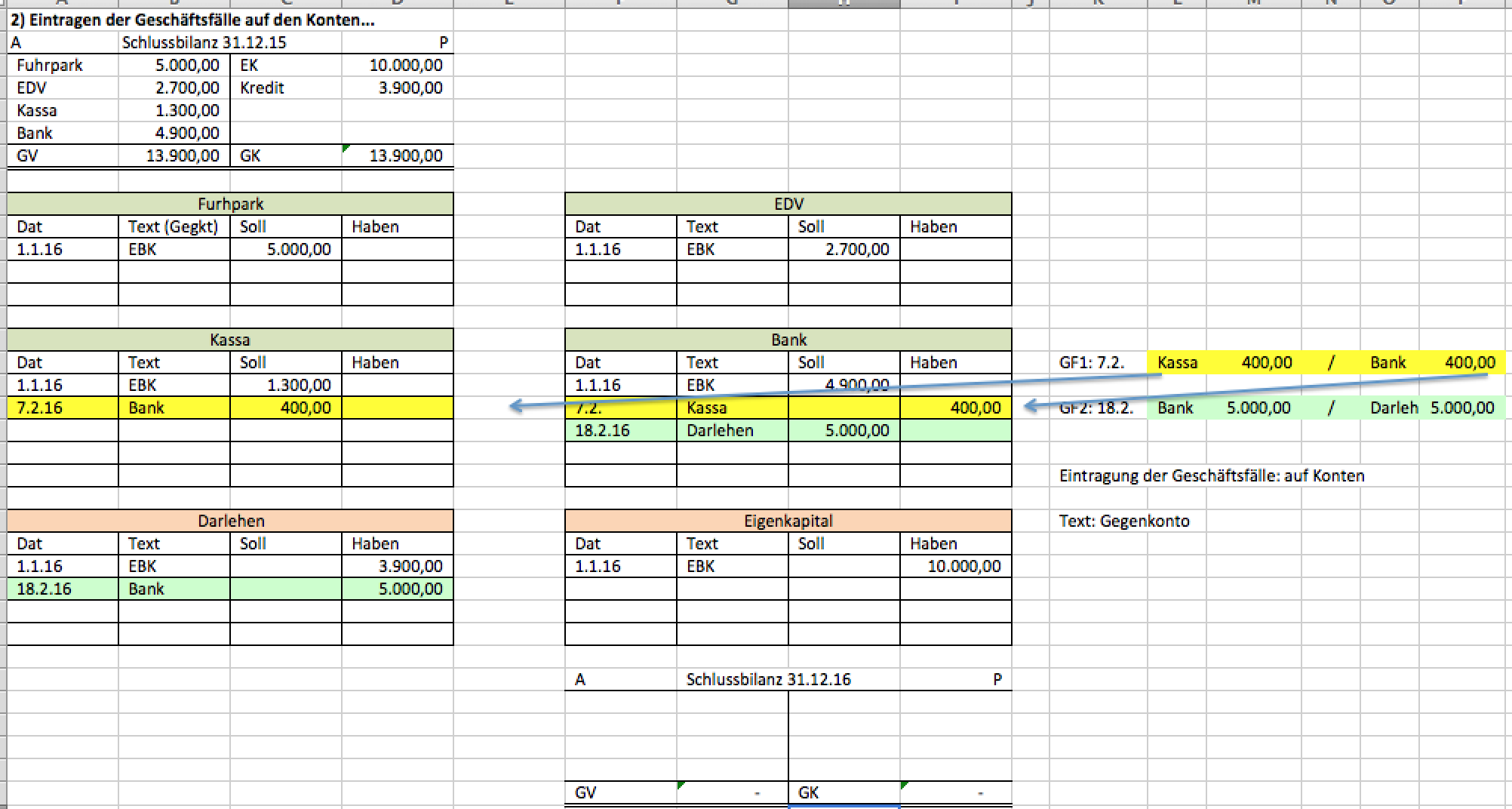 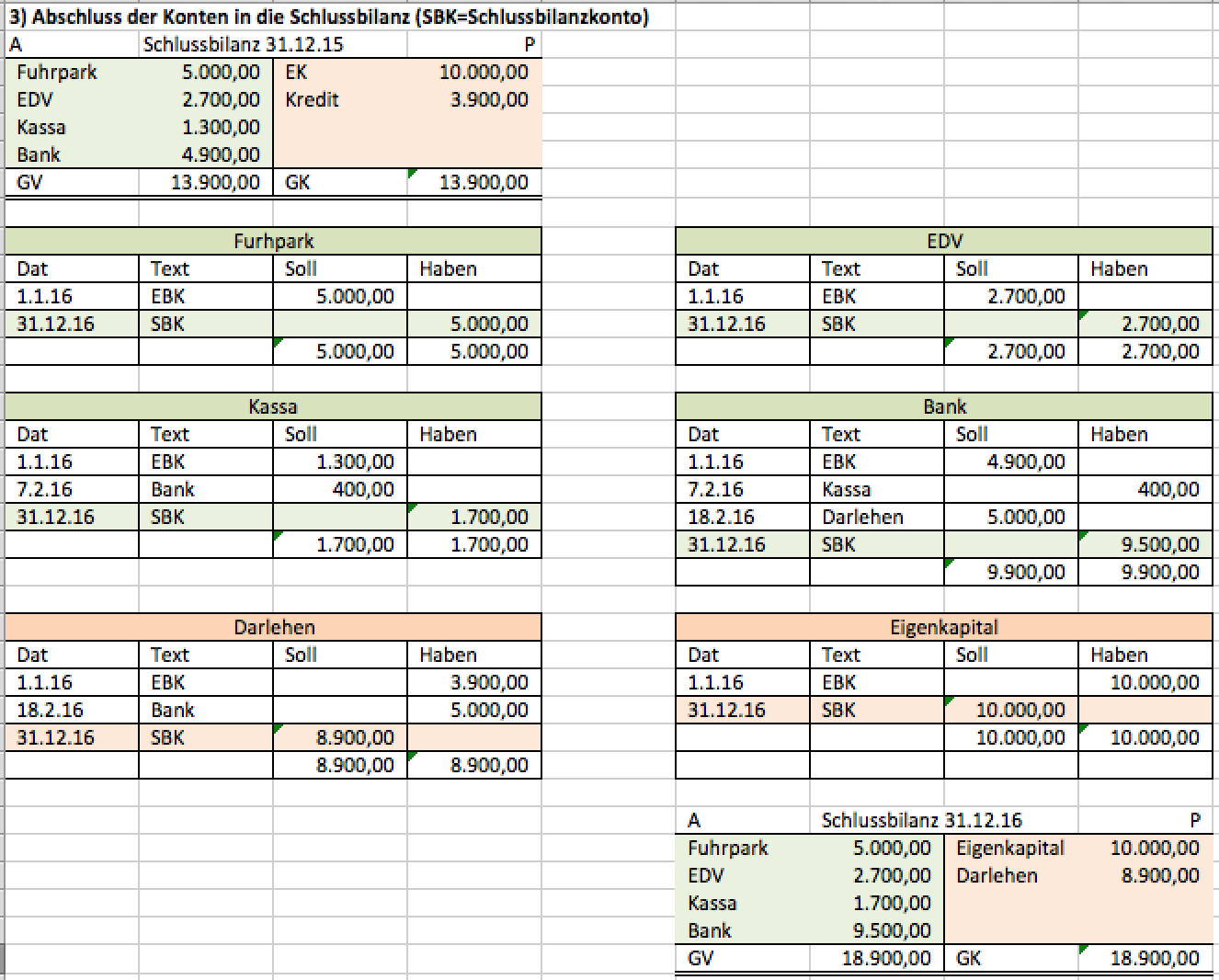